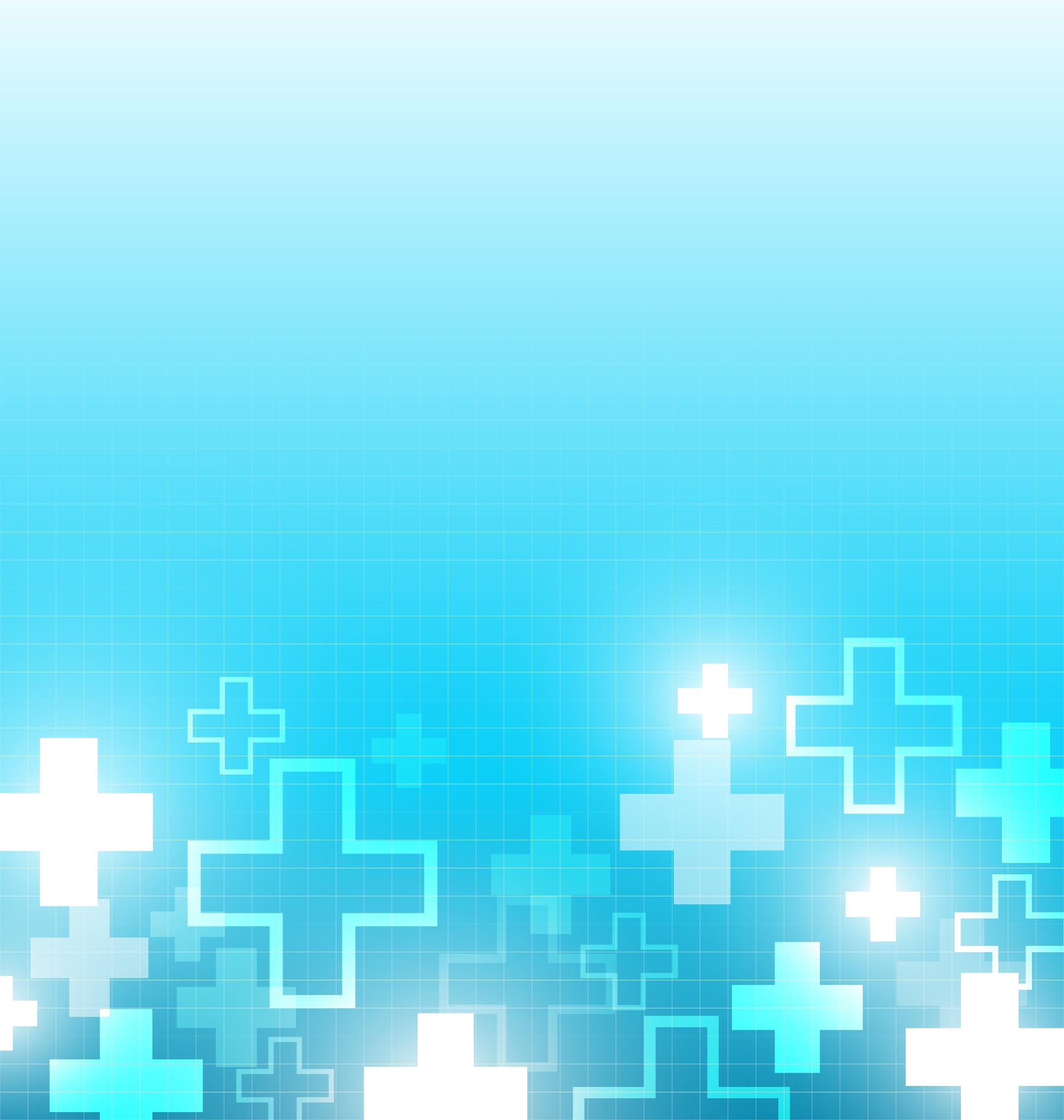 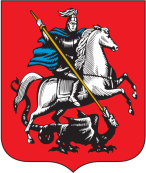 ДЕПАРТАМЕНТ ЗДРАВООХРАНЕНИЯ ГОРОДА МОСКВЫГОСУДАРСТВЕННОЕ БЮДЖЕТНОЕ УЧРЕЖДЕНИЕ ЗДРАВООХРАНЕНИЯ«ГОРОДСКАЯ ПОЛИКЛИНИКА № 23»   филиал №5
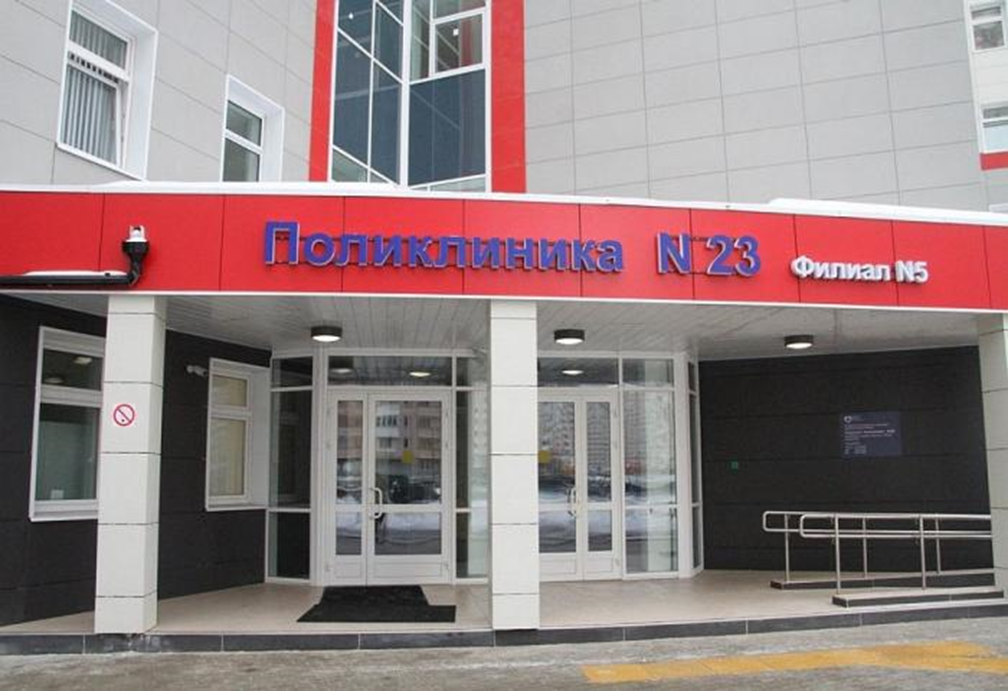 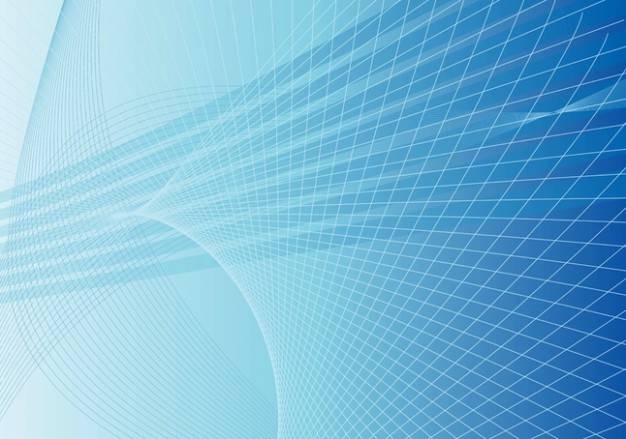 Отчет работы ГБУЗ «ГП № 23 ДЗМ» 
филиала № 5 за 2017 год
ГБУЗ «ГП № 23 ДЗМ» филиал № 5 открыт 10.02.2017. Расположен в новом районе Некрасовка по адресу: ул. Недорубова, д. 2, в шестиэтажном здании. Это - многопрофильное лечебно-диагностическое учреждение, оказывающее первичную медико-санитарную помощь, специализированную, в т. ч.  гинекологическую помощь взрослому и детскому населению района Некрасовка города Москвы, а также прикрепленному населению Московской области. Структурные подразделения выполнены с учётом отсутствия пересечения потоков детского и взрослого населения. Территория поликлиники благоустроена.
Мощность обслуживания ГБУЗ «ГП № 23 ДЗМ» филиала № 5, включая прием детского населения, составляет 750 посещений в смену, 
1500 посещений в день.
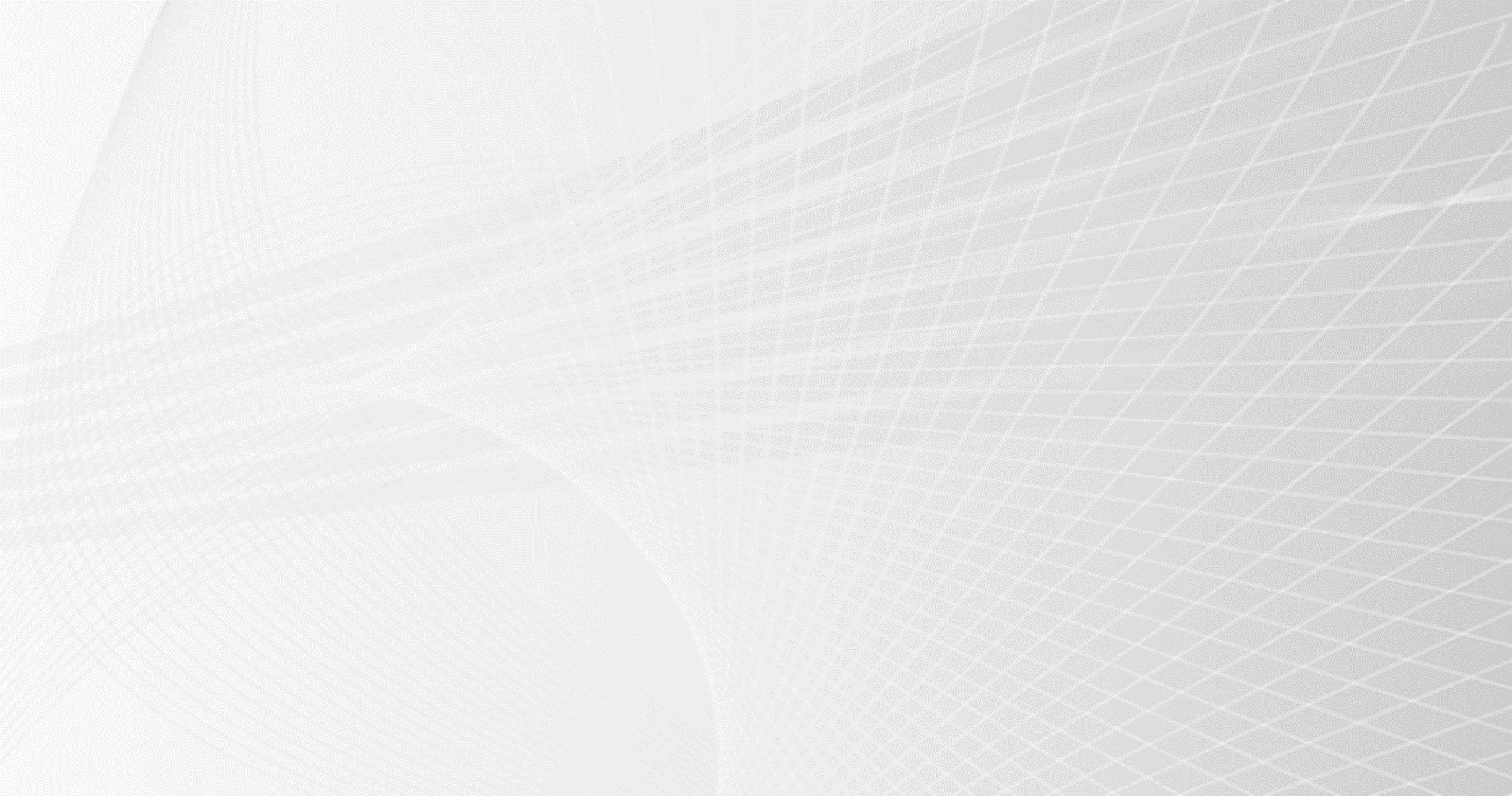 Основные задачи ГБУЗ «ГП № 23 ДЗМ» филиала № 5
- оказание первичной доврачебной и врачебной помощи и некоторых видов специализированной помощи детскому и взрослому населению, в том числе на дому
- ранняя диагностика заболеваний у лиц с повышенным риском развития соматических заболеваний, требующих дообследования и лечения в амбулаторно-поликлинических учреждениях, а также в стационаре
- организация и проведение профилактических мероприятий, направленных на снижение заболеваемости, инвалидности и смертности, в том числе мероприятий по санитарно-гигиеническому воспитанию и пропаганде здорового образа жизни
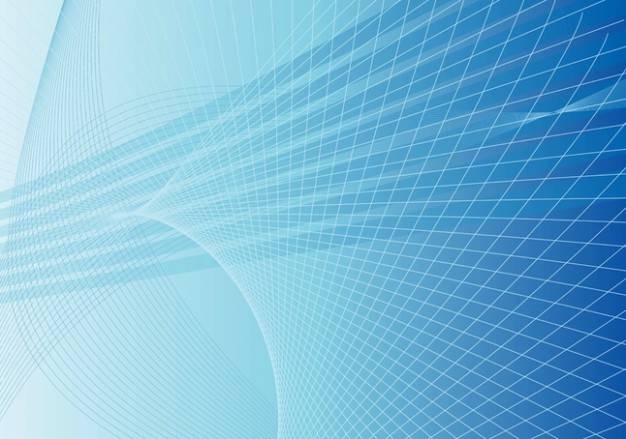 ПРИКРЕПЛЕННОЕ НАСЕЛЕНИЕ 2017 ГОД
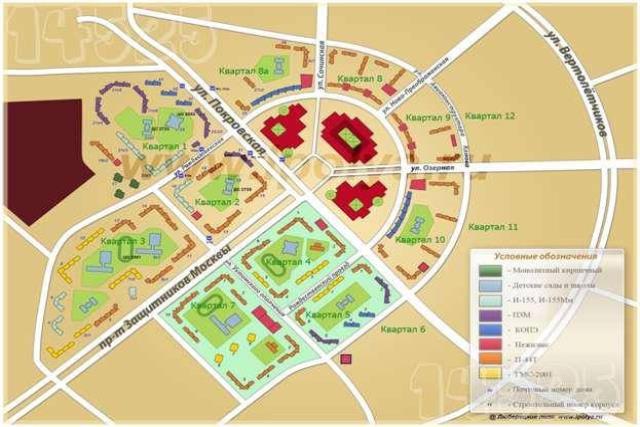 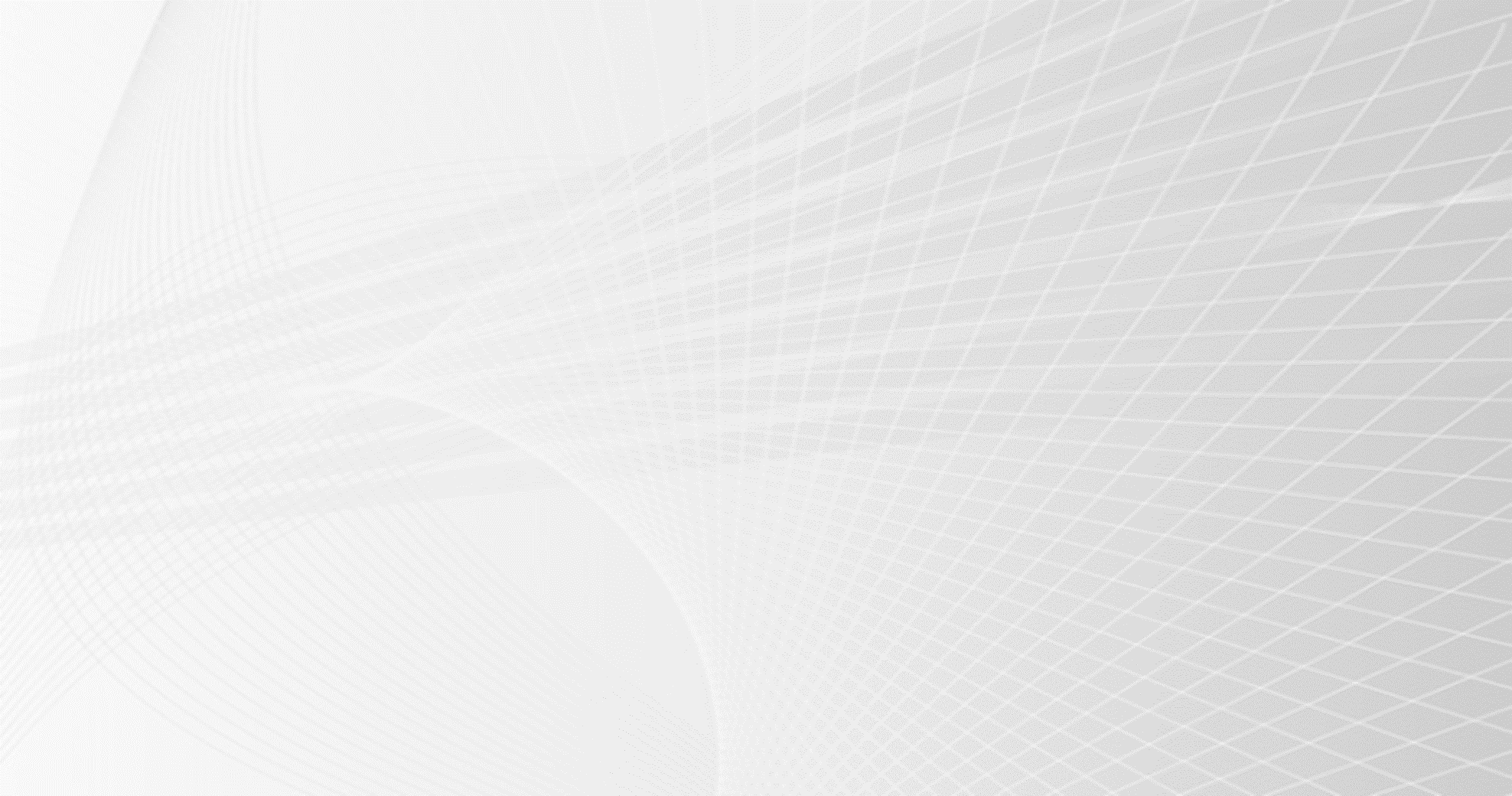 Структура ГБУЗ «ГП № 23 ДЗМ» филиал № 5
Терапевтическая служба:
Терапевтическое отделение (терапевты, ВОП)
Консультативно-диагностическое отделение
  Профилактическое отделение
  Реабилитационное отделение

Женская консультация

Педиатрическая служба:
Педиатрическое отделение № 1 (участковая служба)
Педиатрическое отделение № 2 (отделение медицинской профилактики в ОУ)
Консультативно-диагностическое отделение
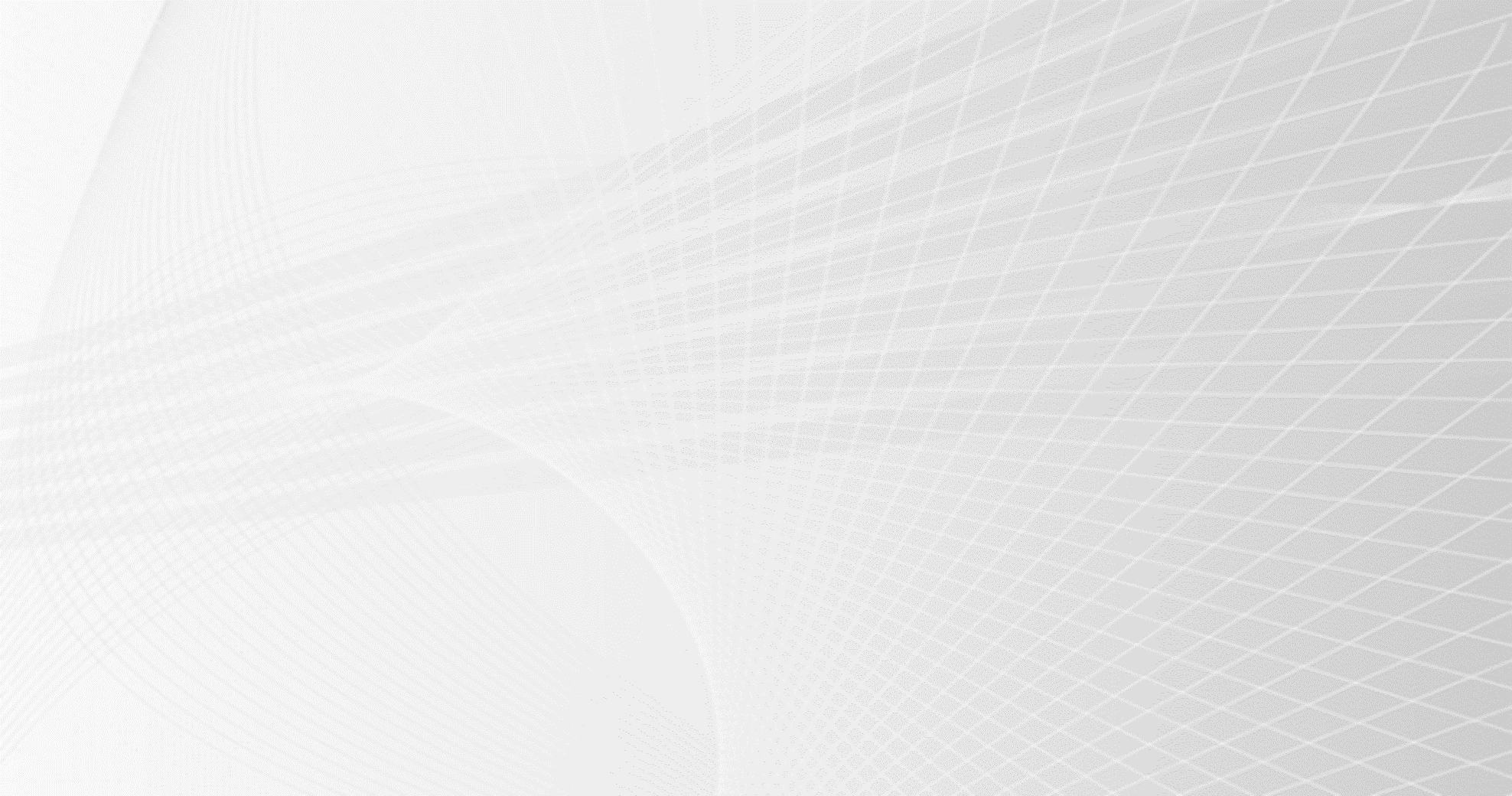 Консультативно-диагностическое отделение № 1
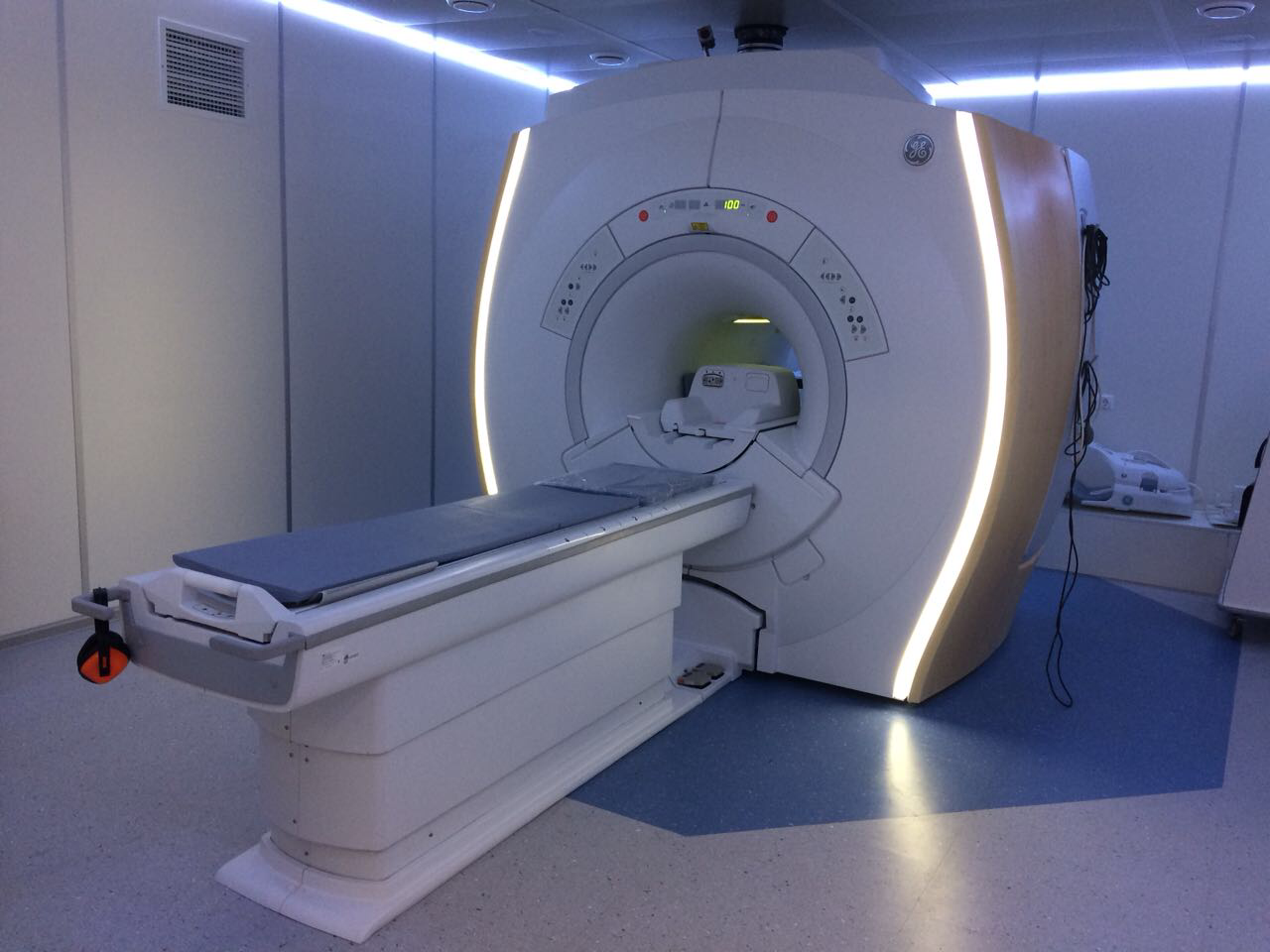 - Врач-кардиолог
- Врач-невролог
- Врач-офтальмолог
- Врач-оториноларинголог
- Врач-хирург
- Врач-уролог
- Врач-эндокринолог
- Функциональная диагностика
- Ультразвуковая диагностика
Лучевая диагностика
(рентгенография, флюрография, МРТ)
- Лабораторная диагностика
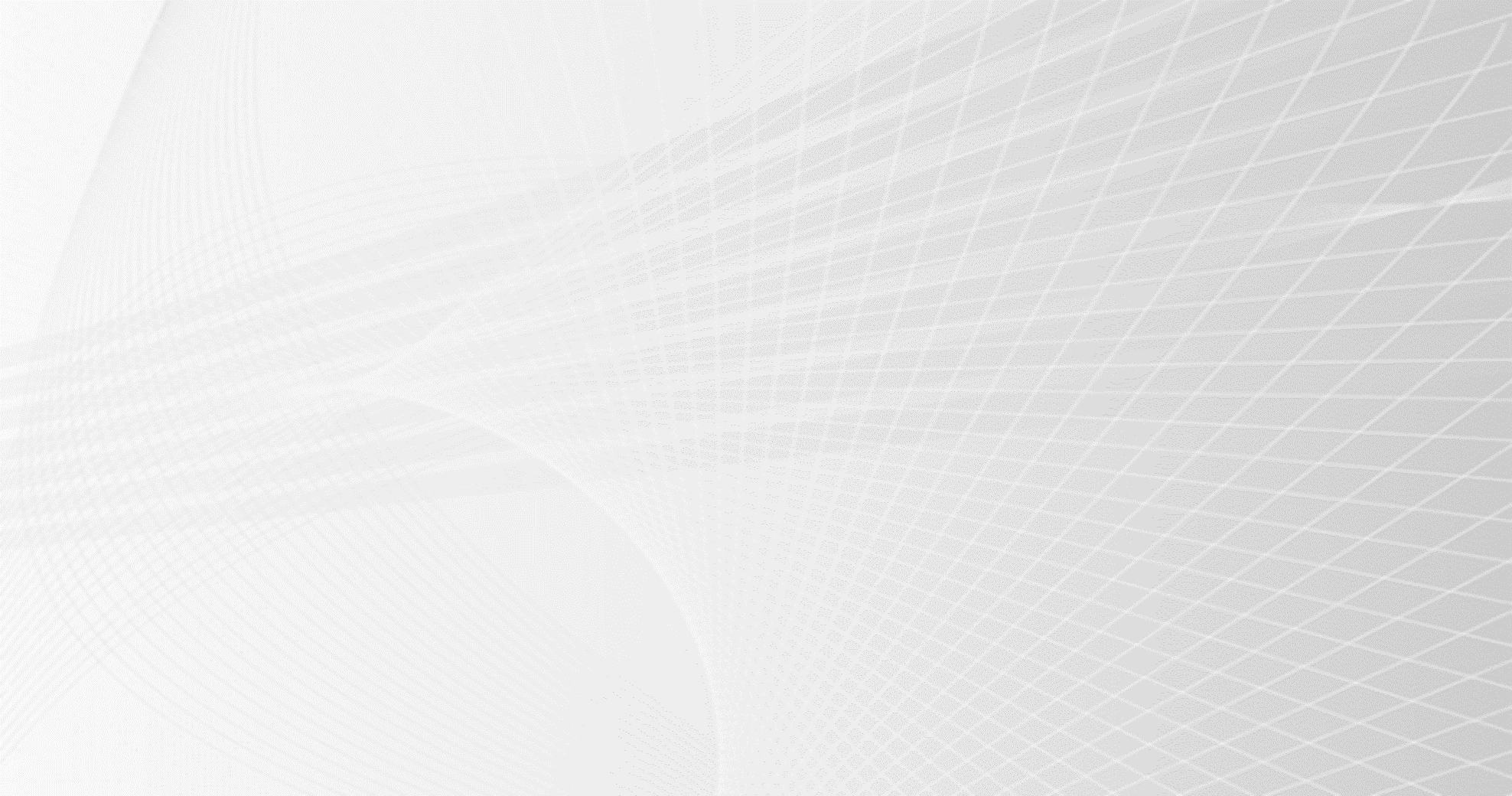 Консультативно-диагностическое отделение №2. 
-    Врач-оториноларинголог
Врач - офтальмолог
Врач –акушер-гинеколог
Врач-невролог
Врач-ортопед
Врач-эндокринолог
Врач –кардиолог детский
Врач – хирург детский
Врач-уролог-андролог детский
Врач функциональной диагностики
Врач -УЗИ
	Прием врачей специалистов проводится в две смены с 8.00 до 20.00
	При необходимости маршрутизация детей осуществляется в лечебные учреждения 3 уровня.
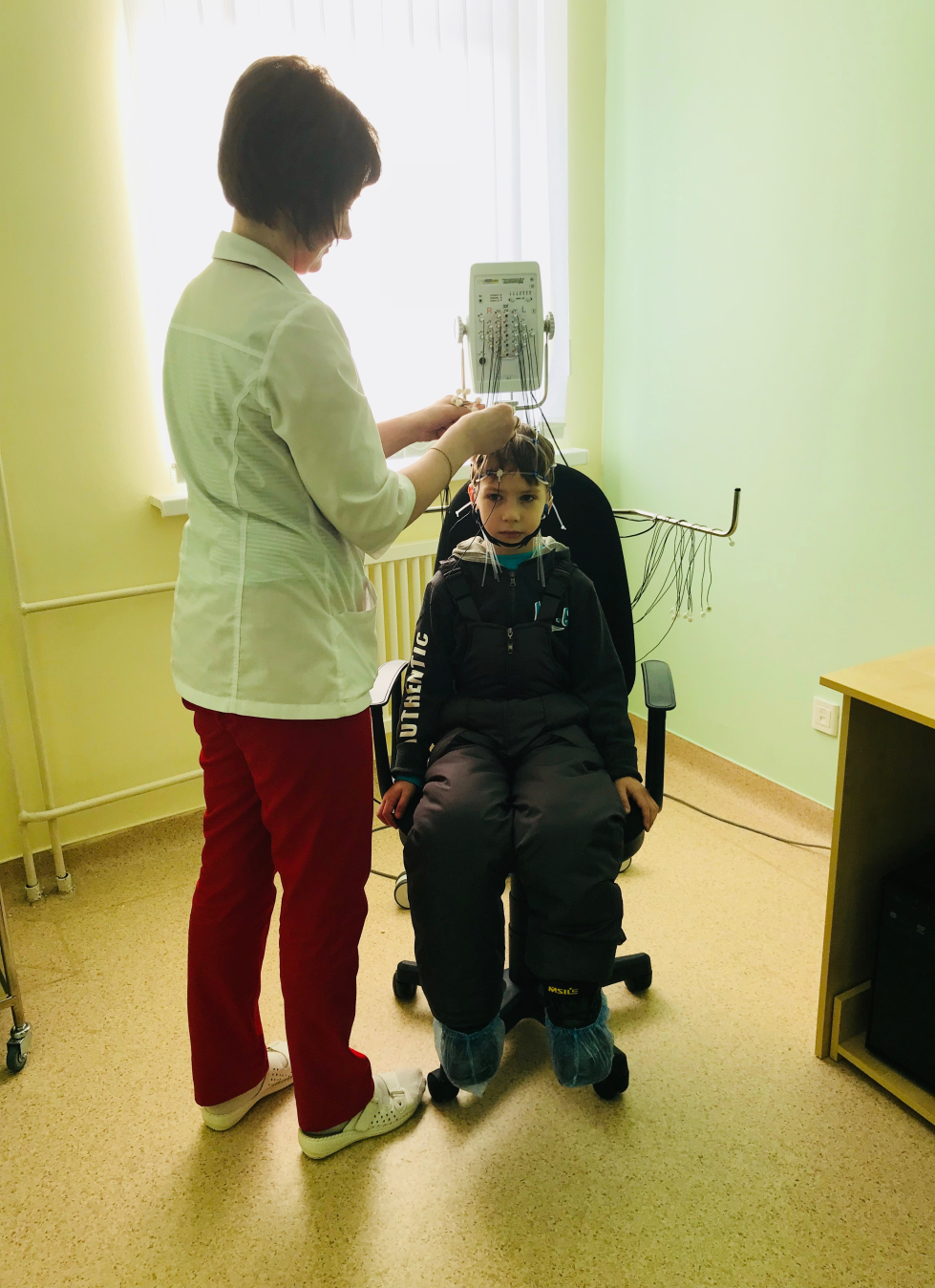 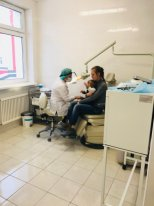 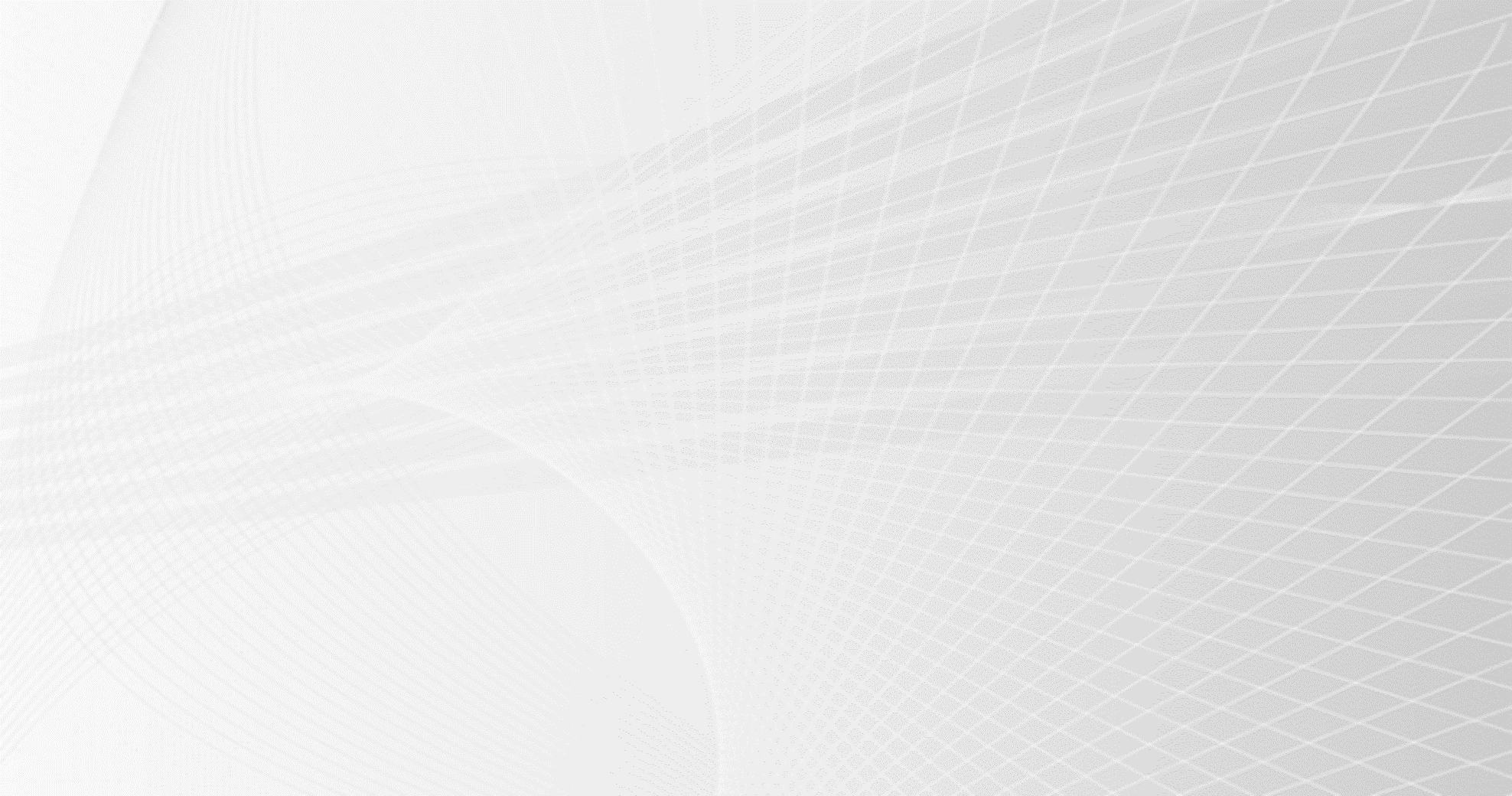 Педиатрическое  отделение № 2
Оказывает первичную медико-санитарную помощь в 3-х образовательных комплексах района Некрасовка города Москвы. В составе 3-х образовательных комплексов: 4 школьных отделения и 5 дошкольных отделений. Из них, 01.09.2017 открыты: ГБОУ Школа № 2048 на 2100 учащихся и дошкольное отделение ГБОУ Школа № 2051 на 312 детей. 
Общая численность учащихся в 3-х образовательных комплексах на 01.12.2017 – 6003.
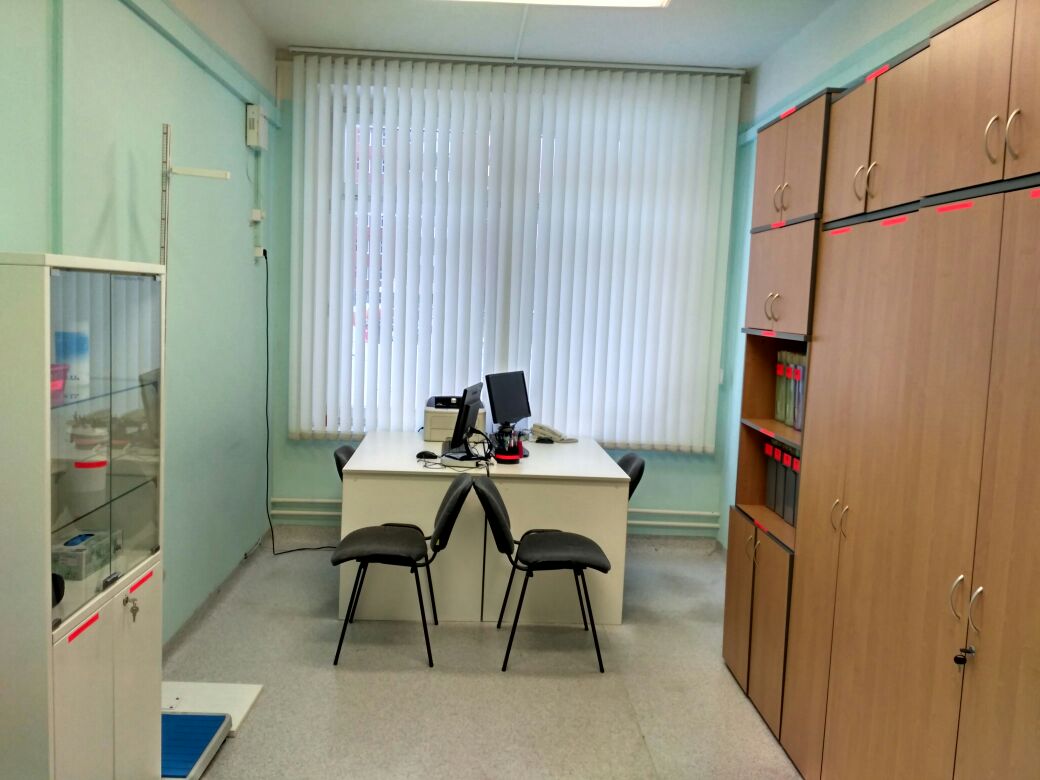 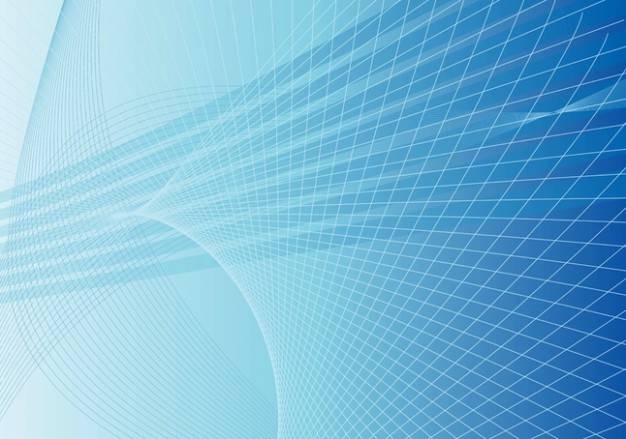 Укомплектованность участковой терапевтической службы
Количество участков - 8
Укомплектованность участковой педиатрической службы
Количество участков - 8
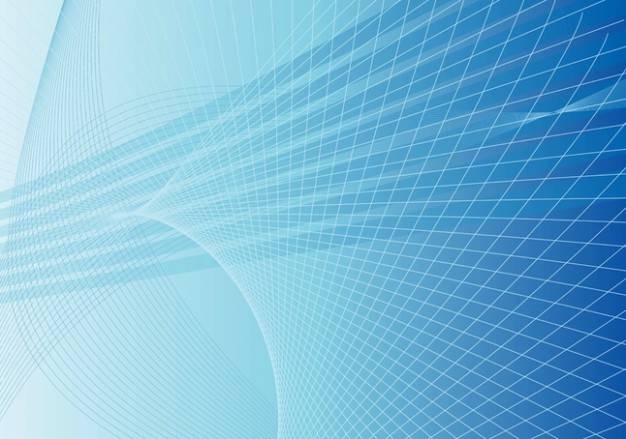 Посещаемость учреждения в 2017 году.
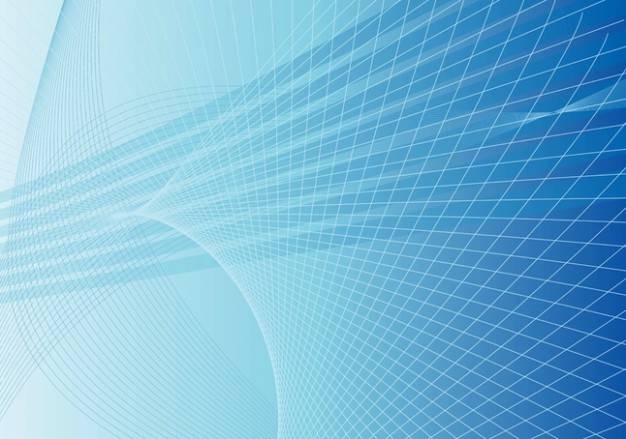 Анализ заболеваемости среди населения:
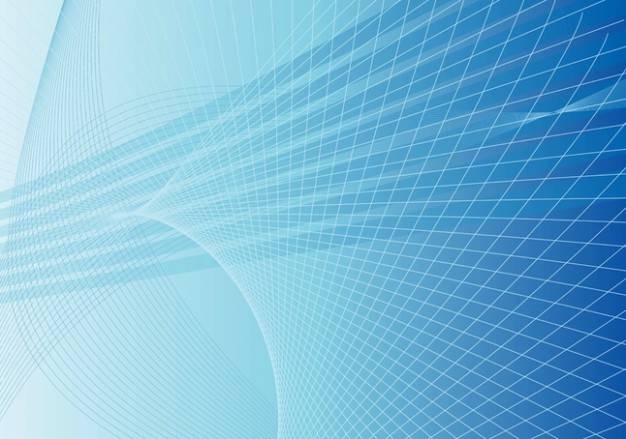 Взятие на диспансерный учет.
Количество пациентов, состоящих под диспансерным наблюдением.
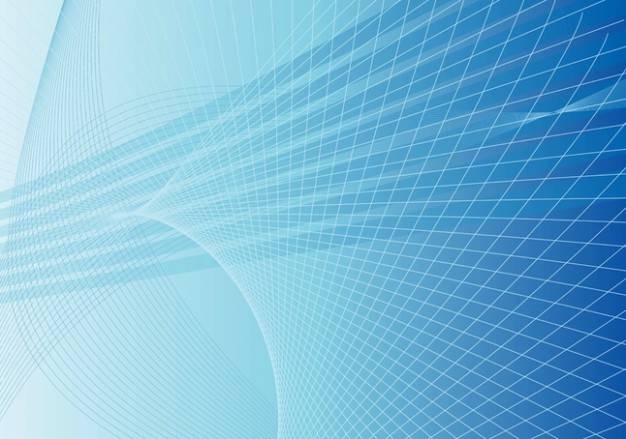 В конце 2017 года в работу филиала внедрена программа Департамента Здравоохранения г. Москвы «Входная группа». 
Которая создана для более комфортных условий обслуживания пациентов. Так же внедрена система «5С», которая приучает сортировать, систематизировать, содержать в чистоте, стандартизировать и совершенстворвать, что позволило сотрудникам поликлиники организовать свое рабочее место и время с наибольшей эффективностью.
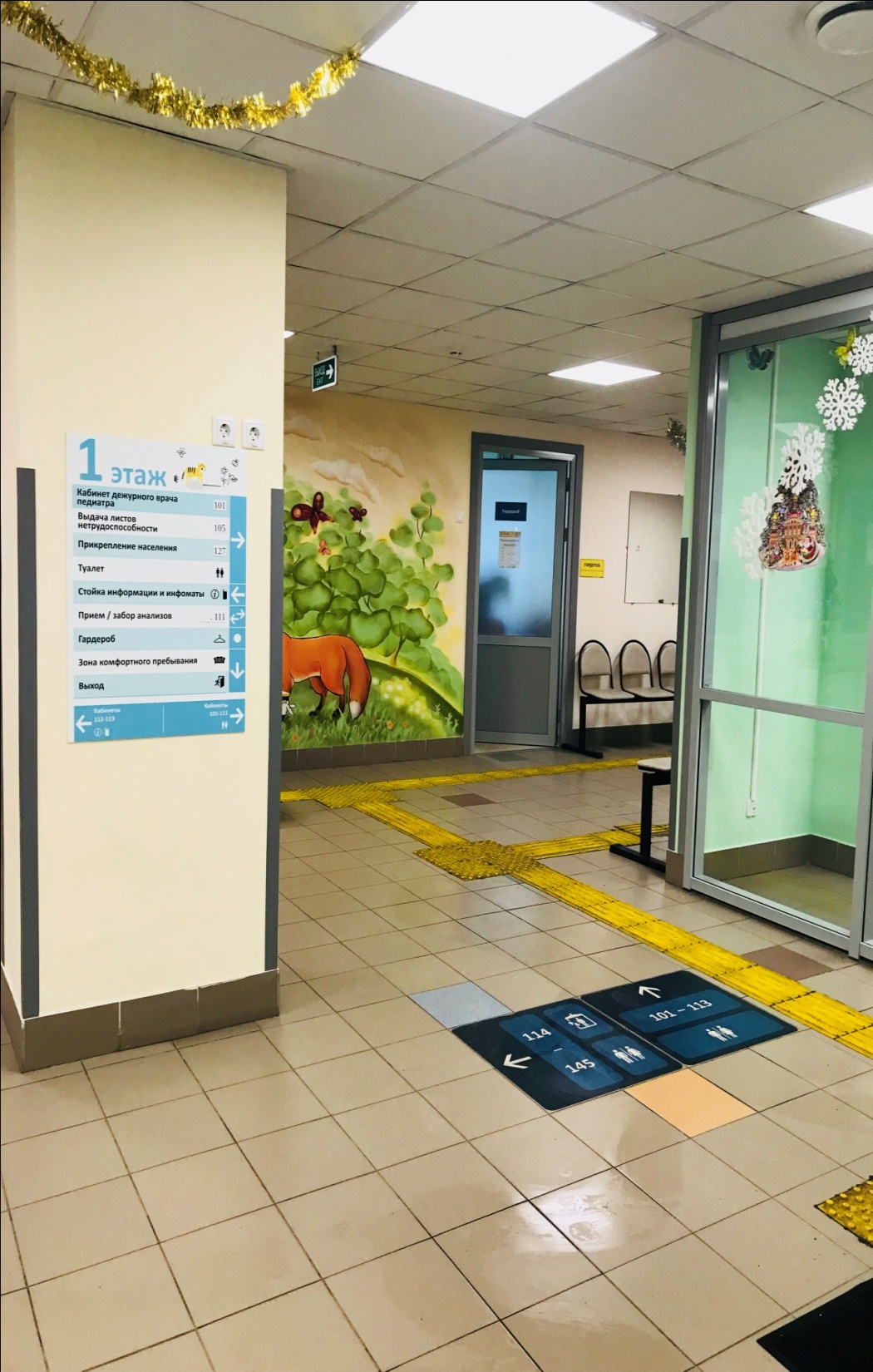 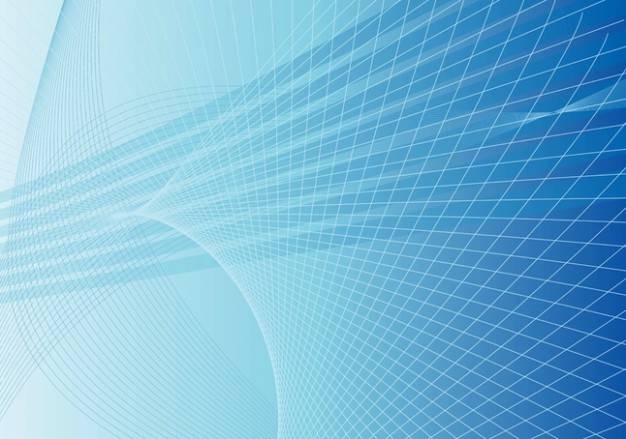 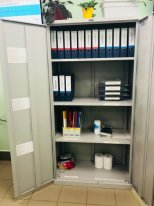 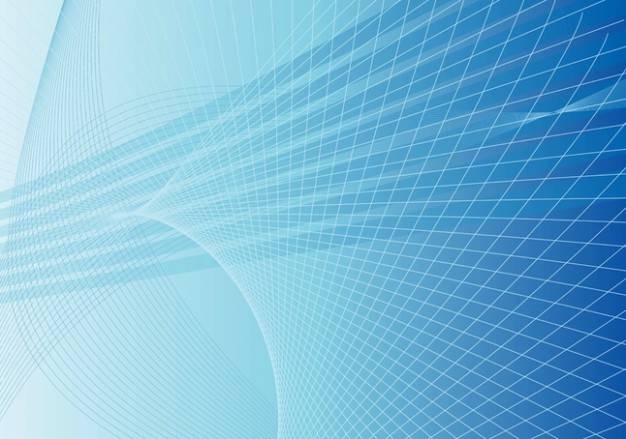 Отделение медицинской реабилитации
В 2017 году на базе отделения реабилитации организованы занятия «Скандинавской ходьбы».
В группу «Скандинавской ходьбы» входят пациенты: с заболеваниями опорно-двигательного аппарата, эндокринологическими заболеваниями.
При занятии ходьбой  с палками работают все основные группы мышц, разгружается позвоночник, улучшается работа сердечно-сосудистой системы, мозга, опорно-двигательной системы и всех внутренних органов. «Скандинавская ходьба» - это эффективной метод профилактики от всех болезней и избыточного веса, а также путь общения для людей, живущих в мегаполисе.
Хотите выглядеть стройнее, выправить осанку, сбросить лишний вес, быть здоровым - приходите к нам!
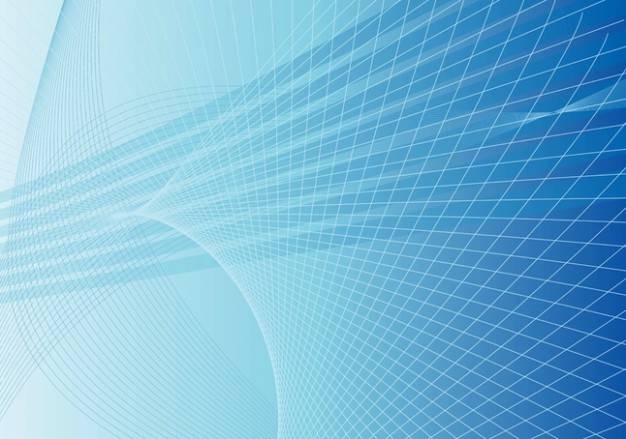 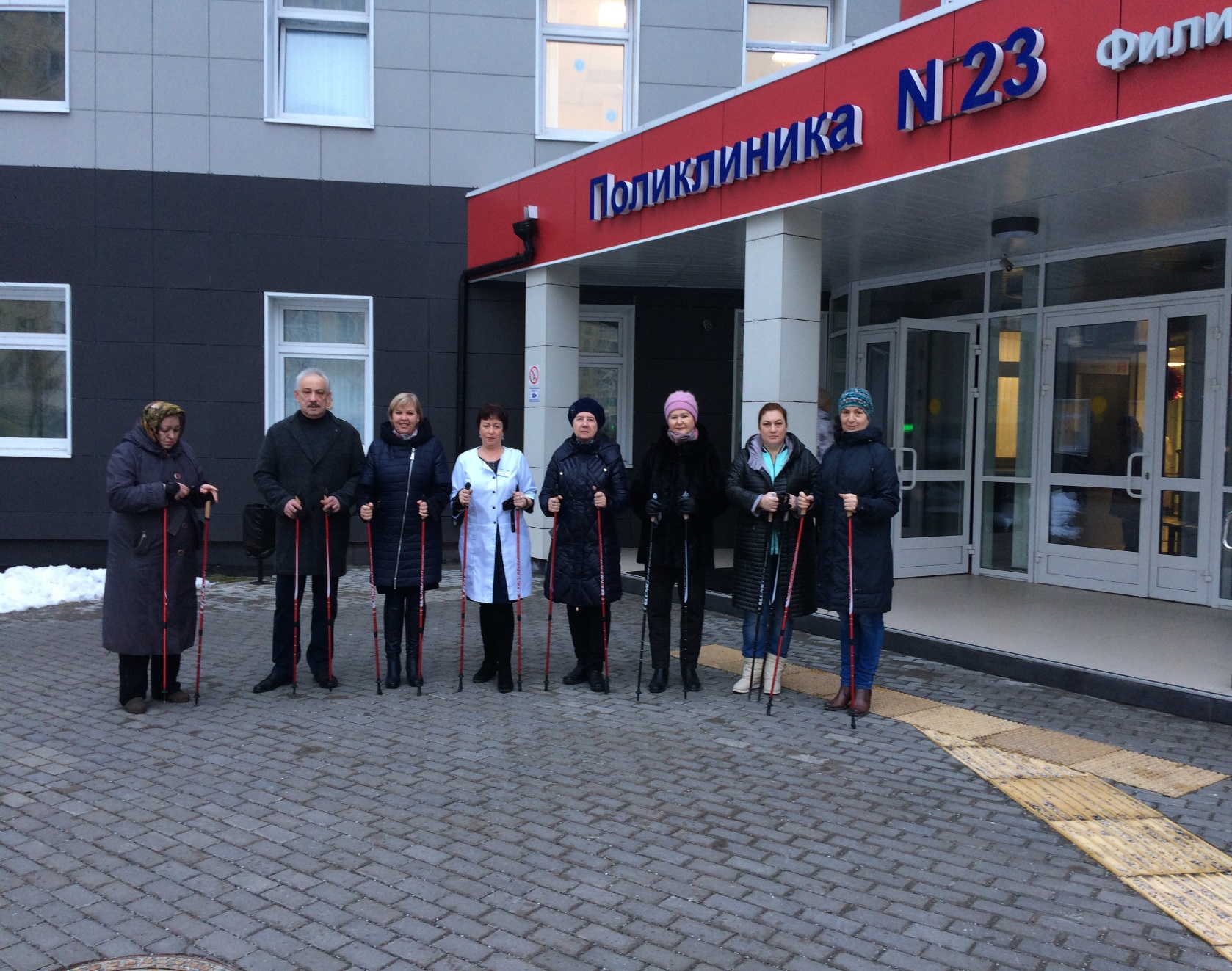 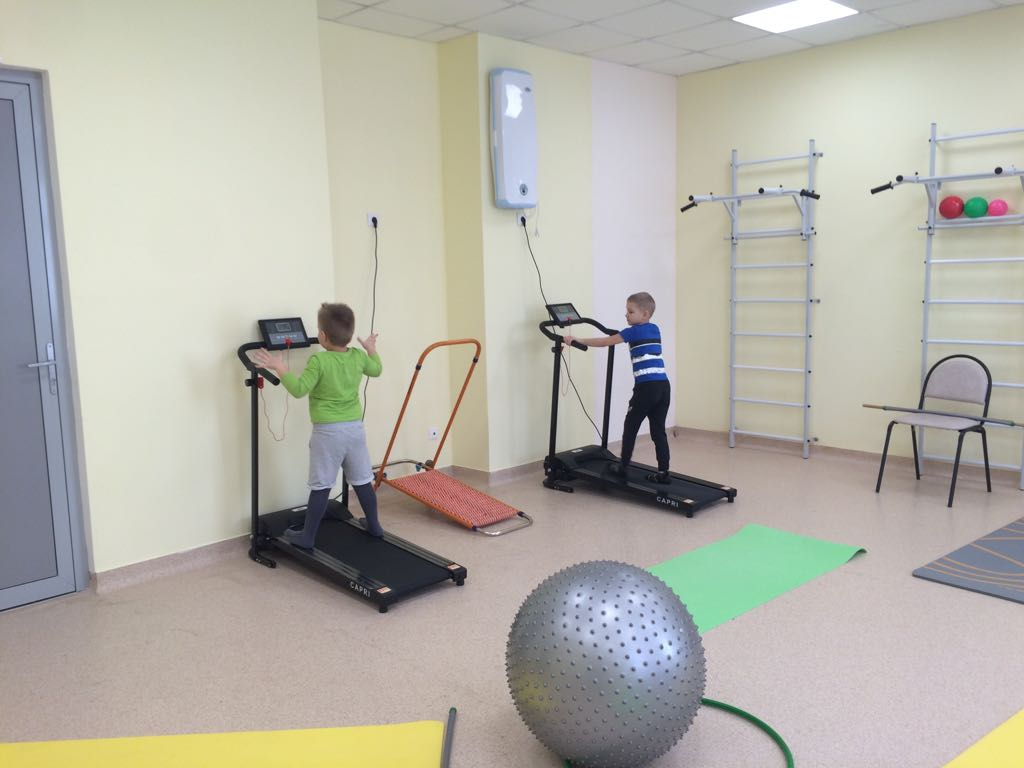 СКАНДИНАВСКАЯ ХОДЬБА
ЗАНЯТИЯ НА ТРЕНАЖЕРАХ
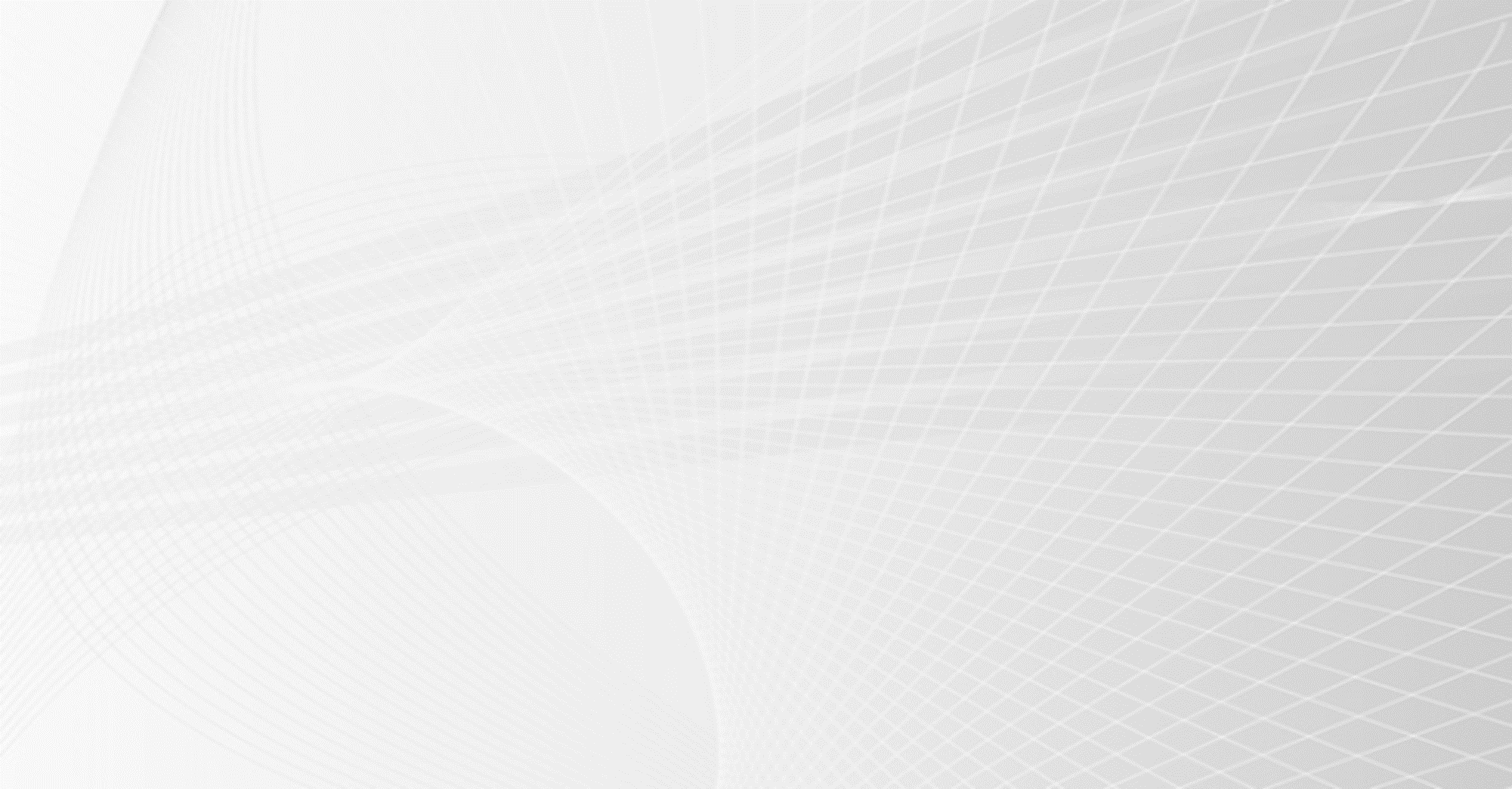 В ГБУЗ «ГП №23 ДЗМ» филиале №5 открыта «Школа для беременных».
 Проводятся семинары и практические занятия для подготовки женщин к родам. Занятия направлены на укрепление мышц тазового дна и улучшение маточно-плацентарного кровотока.
За 2017 год на учет встало 808 беременных.
Женская консультация
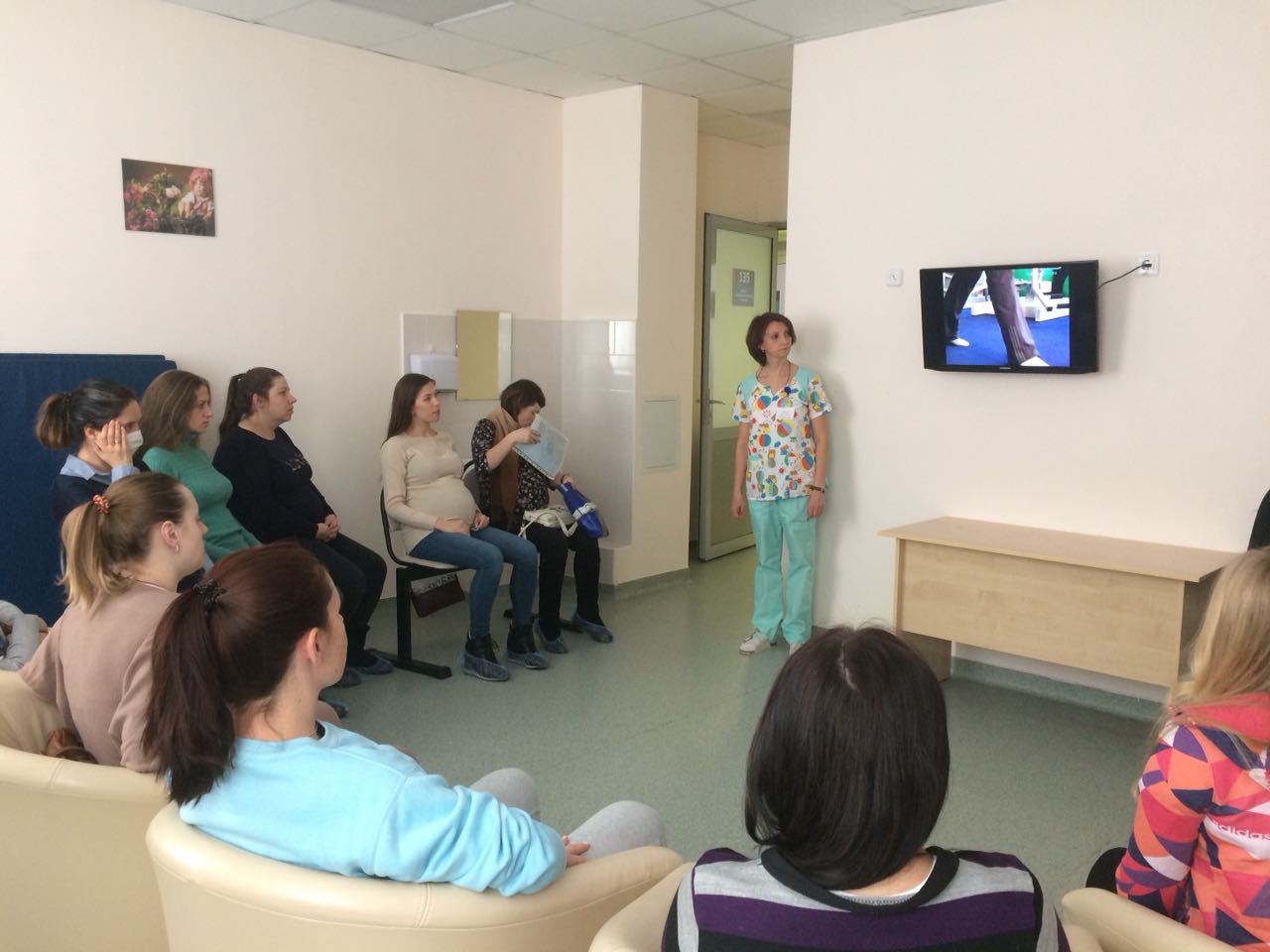 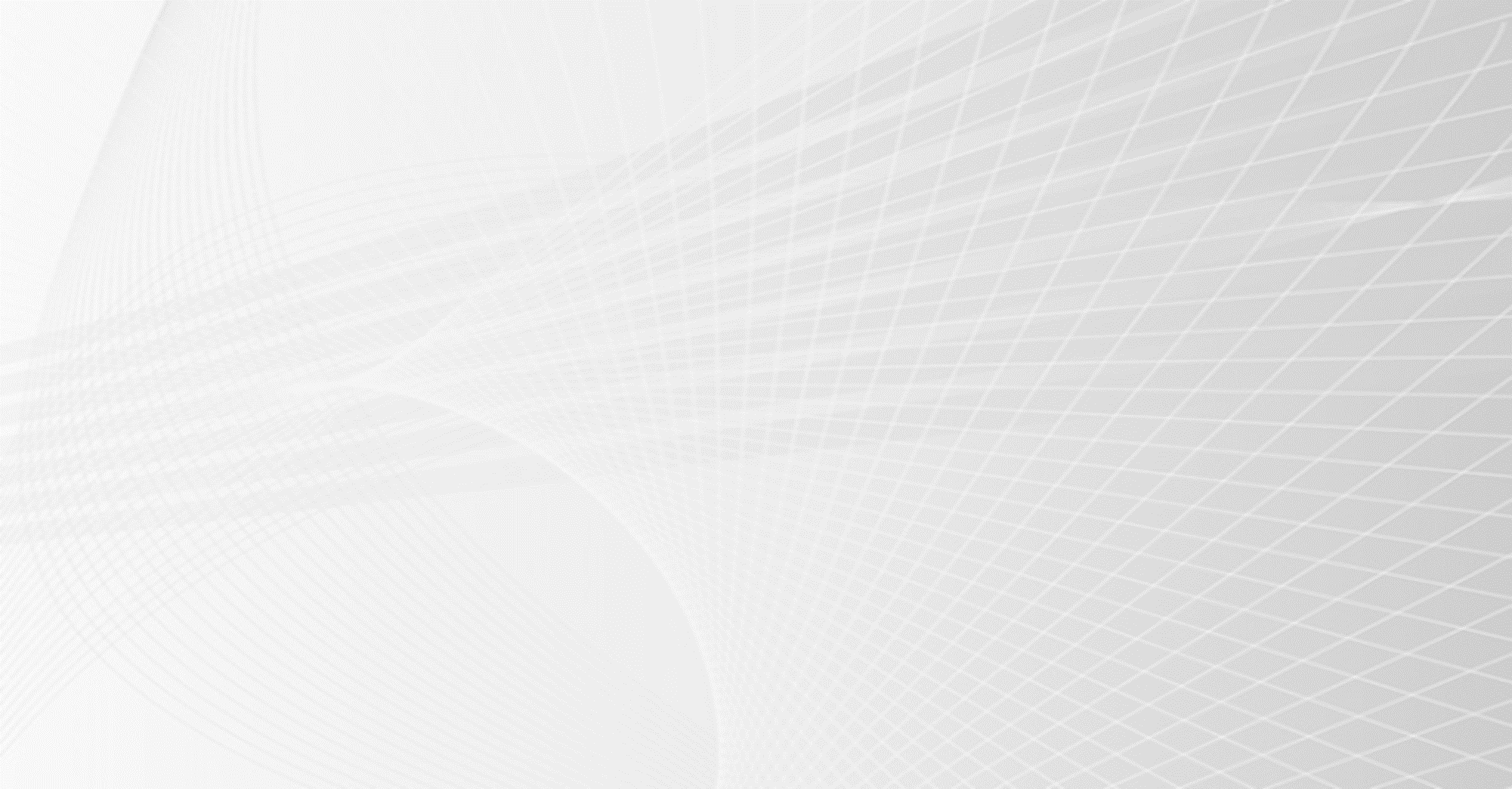 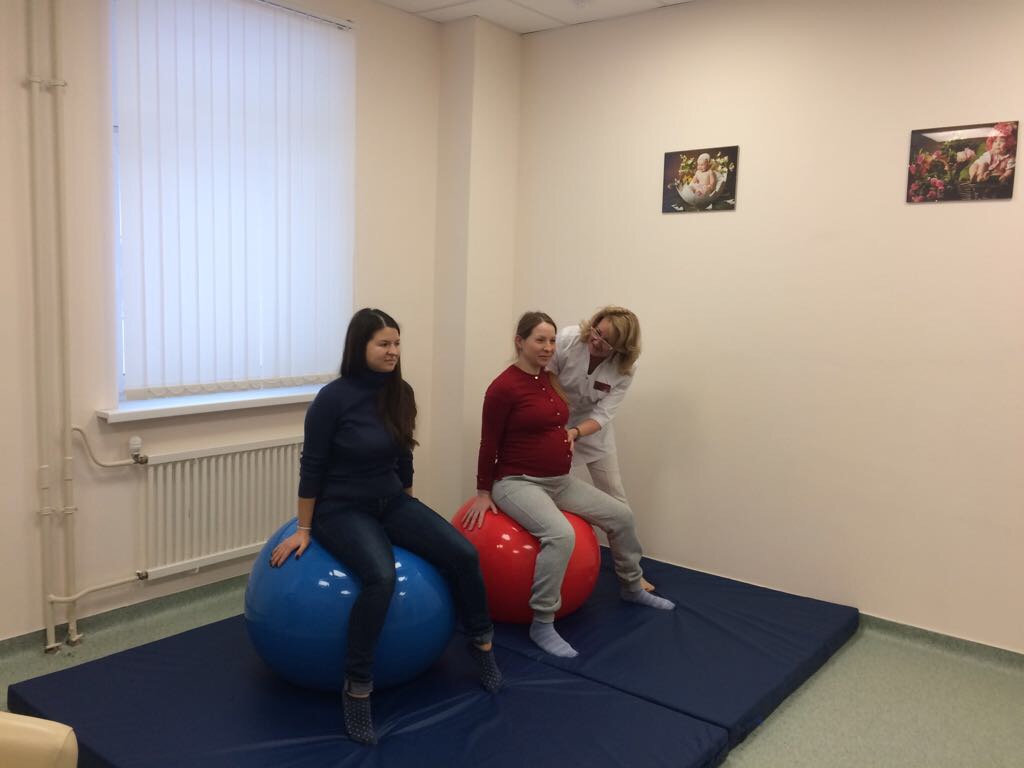 Занятия проводит инструктор ЛФК под руководством заведующей женской консультацией.
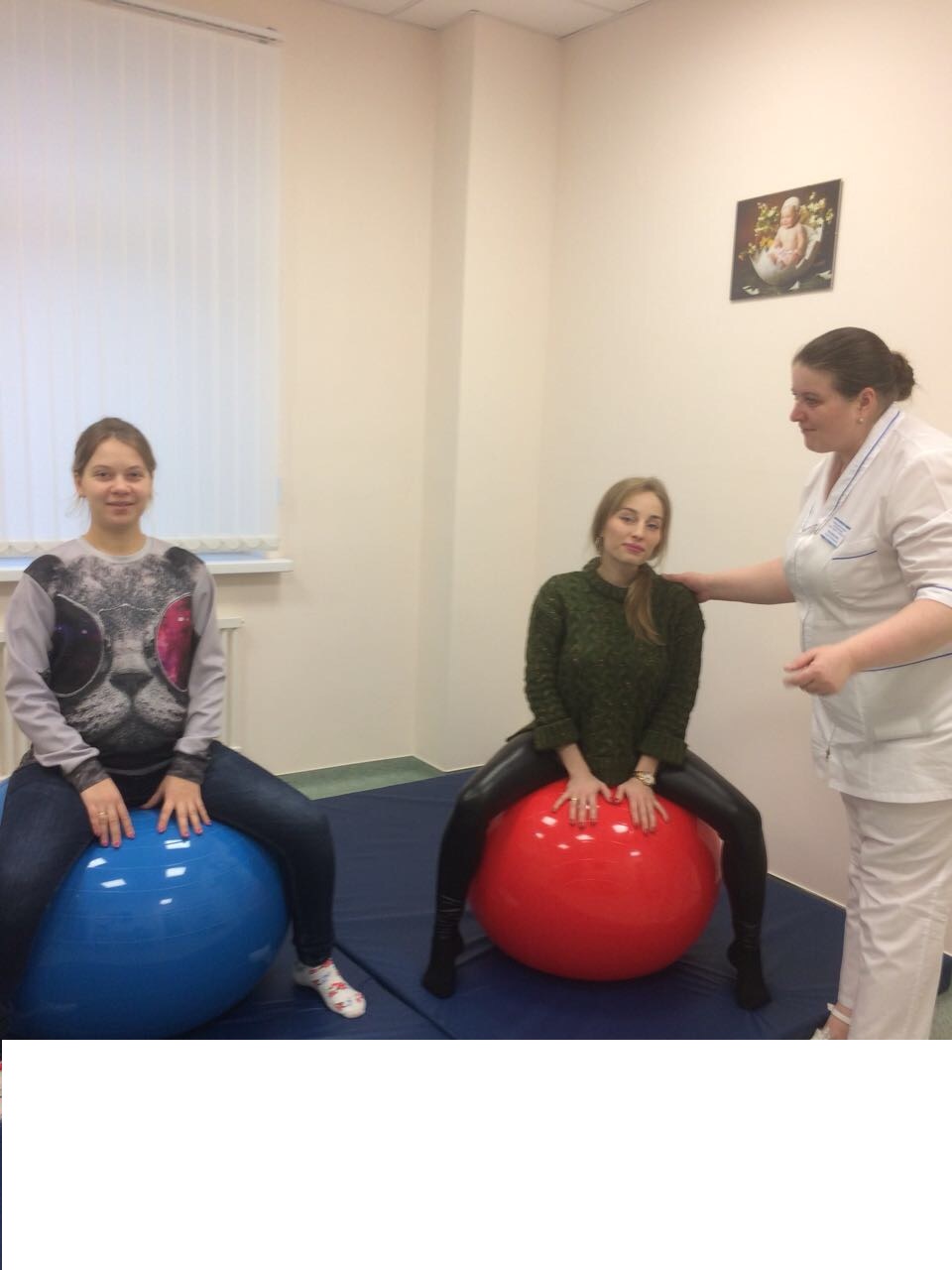 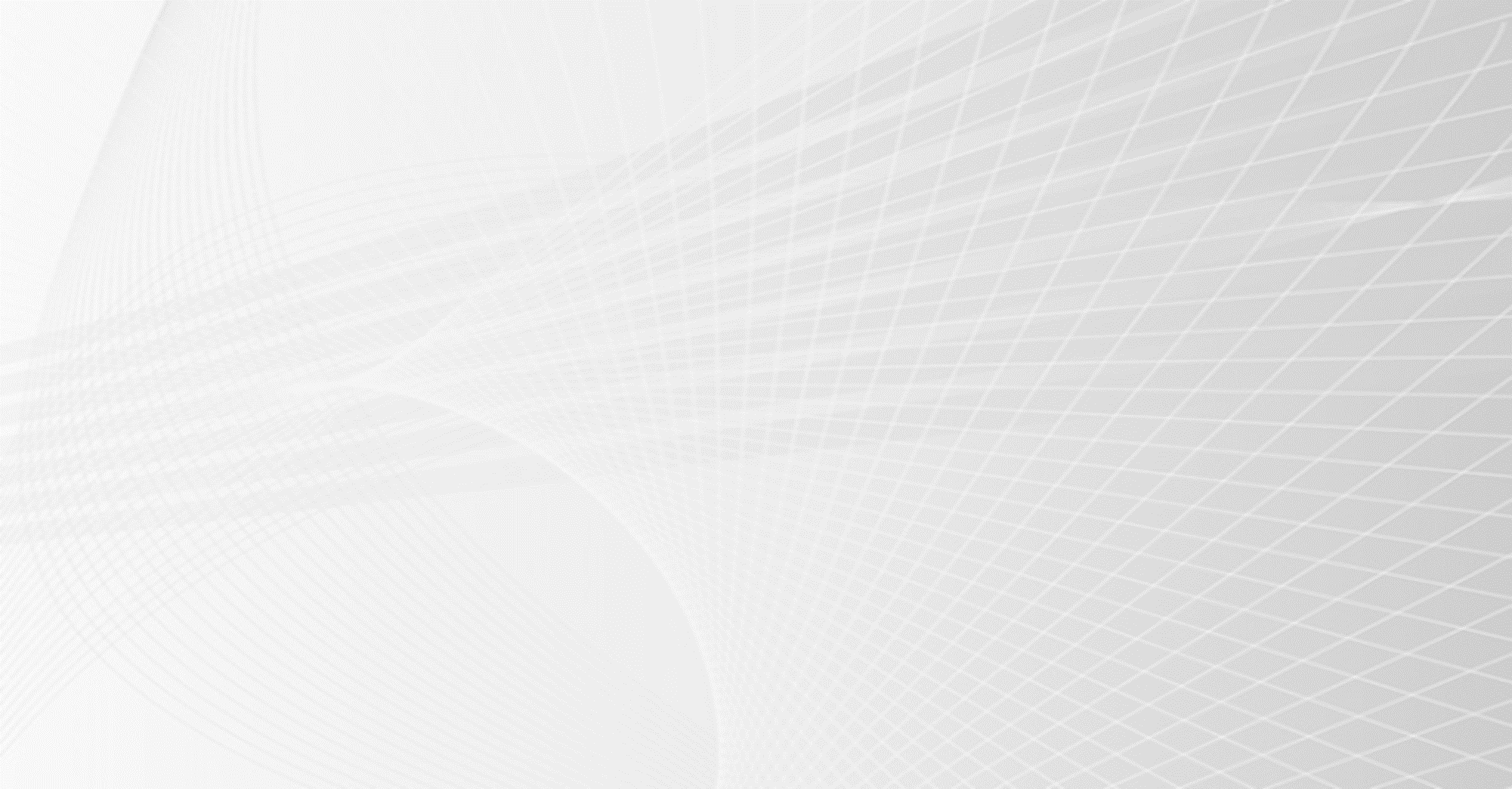 В ГБУЗ «ГП №23 ДЗМ» филиале №5 организованы семинарские занятия с родителями, по уходу за детьми первого года жизни с элементами массажа, занятия проводит заведующий КДО №2 Бондаренко Нина Васильевна и массажист детского отделения.
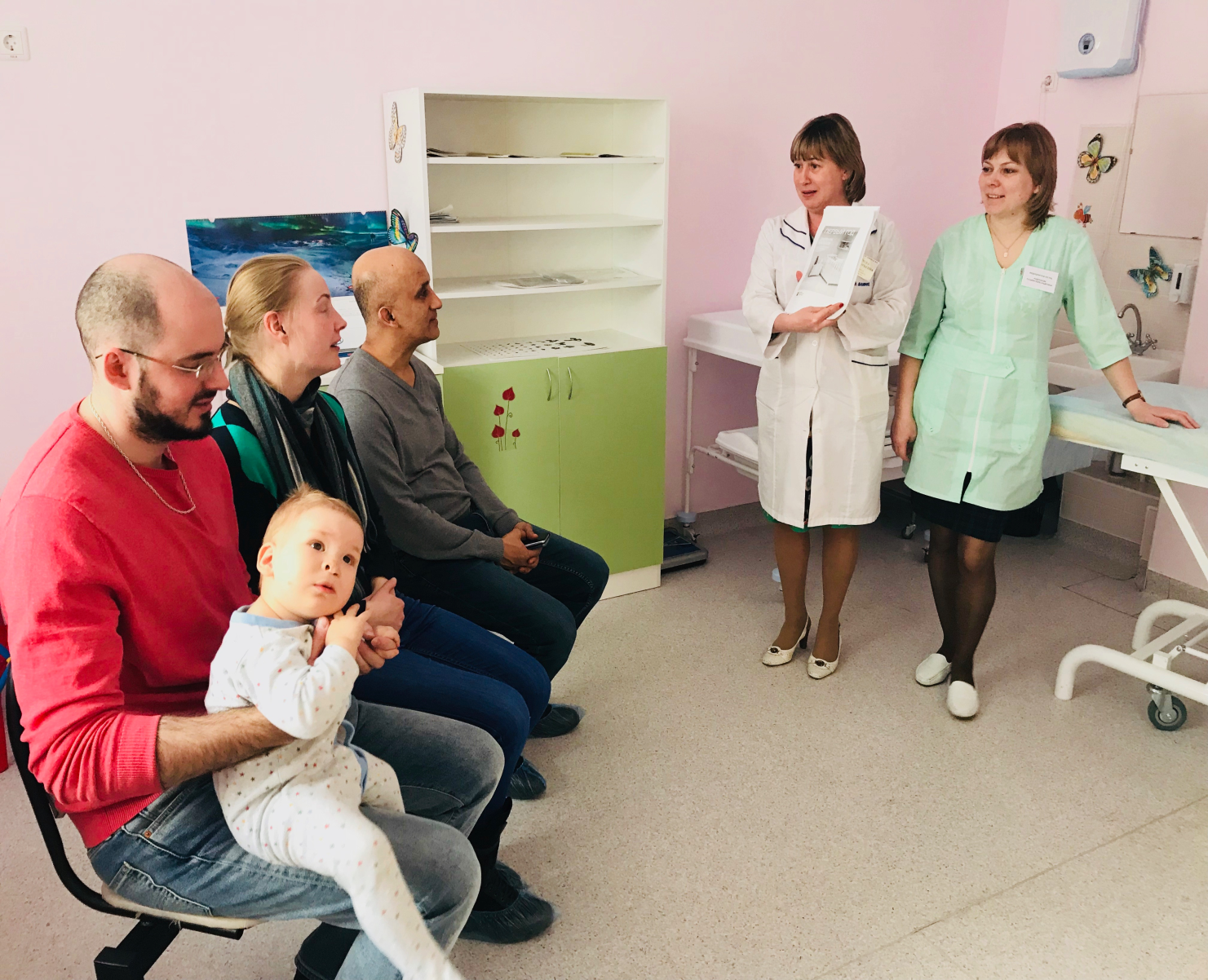 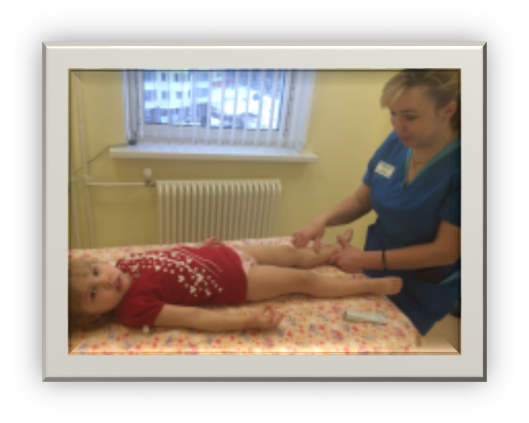 Работа с обращениями граждан

Важным разделом работы, которому уделялось и уделяется большое внимание – это рассмотрение обращений граждан. Все поступившие обращения рассмотрены в установленные сроки, на врачебной комиссии с принятием управленческих решений. Заявителям даны ответы. По обоснованным обращениям вынесены дисциплинарные взыскания.
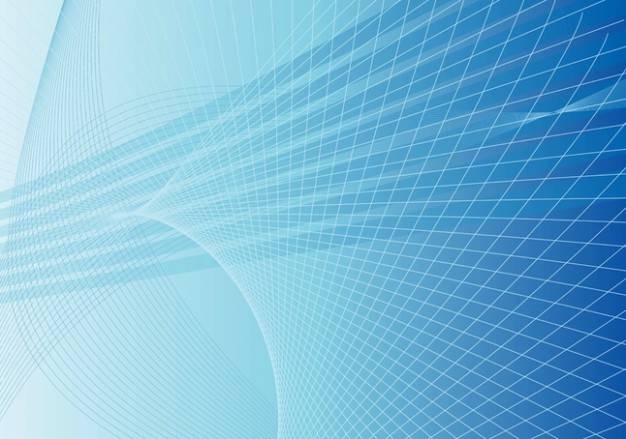 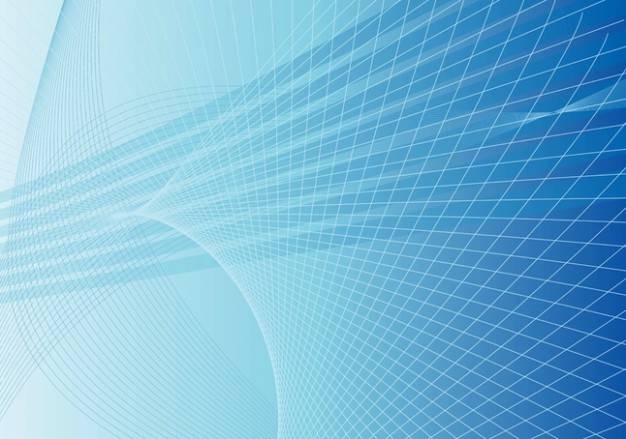 Основные задачи на 2018 год

 
Выполнение Программы Государственных Гарантий бесплатного оказания медицинской помощи в рамках ОМС на 2016 год,
Повышение доступности и качества медицинской помощи в установленные сроки,
Продолжение работы по прикреплению  населения,
Рациональное использование кадров, обеспечение взаимозаменяемости, привлечение новых сотрудников для работы в филиале,
Организация работы по внедрению платных услуг,
Непрерывное обучение врачей ВОП по смежным специальностям,
Внедрение проекта «Активное долголетие» совместно с сотрудниками ТЦСО,
Проведение лекций в образовательных учреждениях г. Москвы «Здоровая столица»,
Открытие аптечного пункта на базе филиала №5,
Организовать «Кабинет Охраны Зрения».
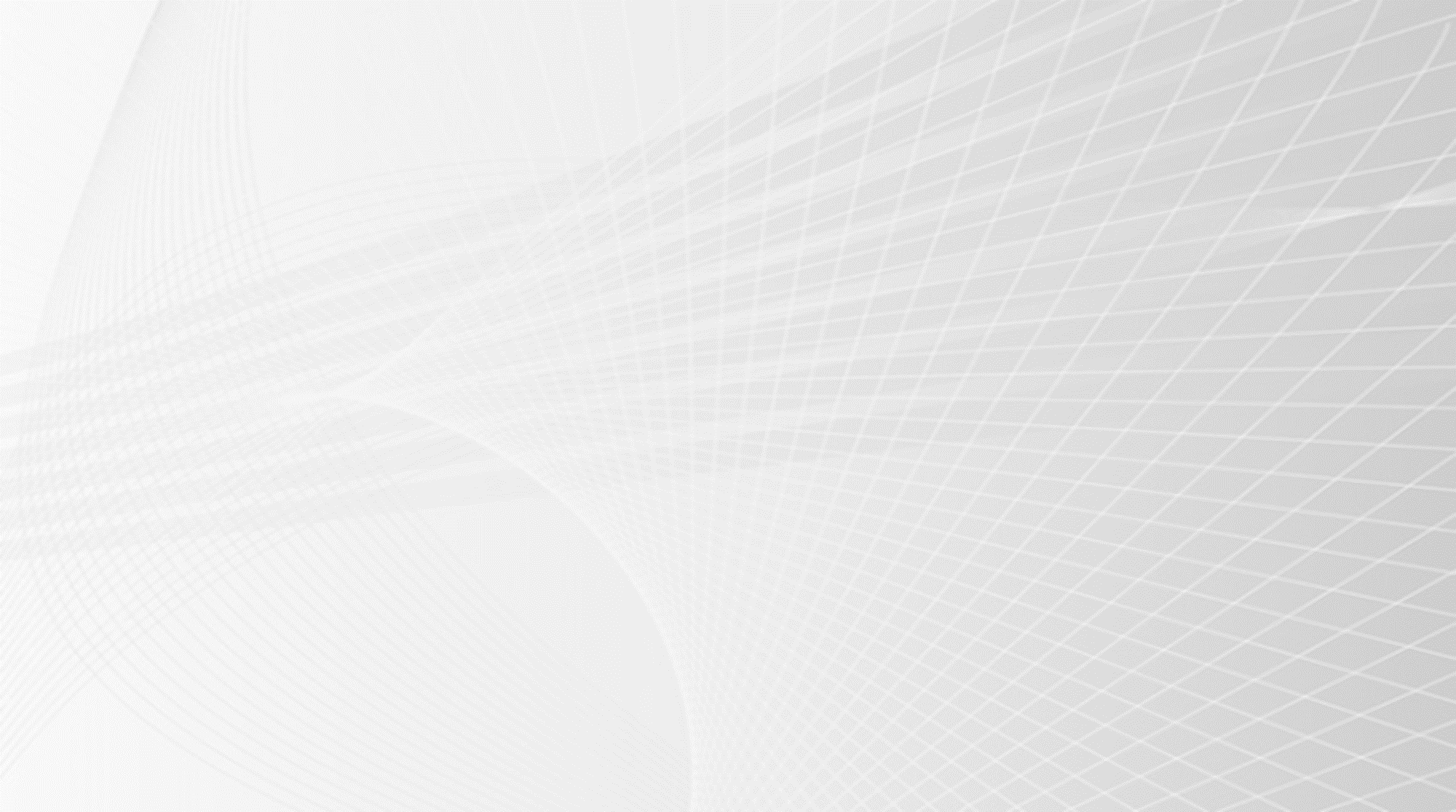 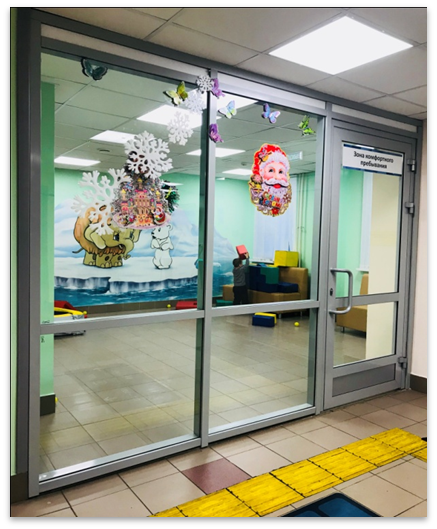 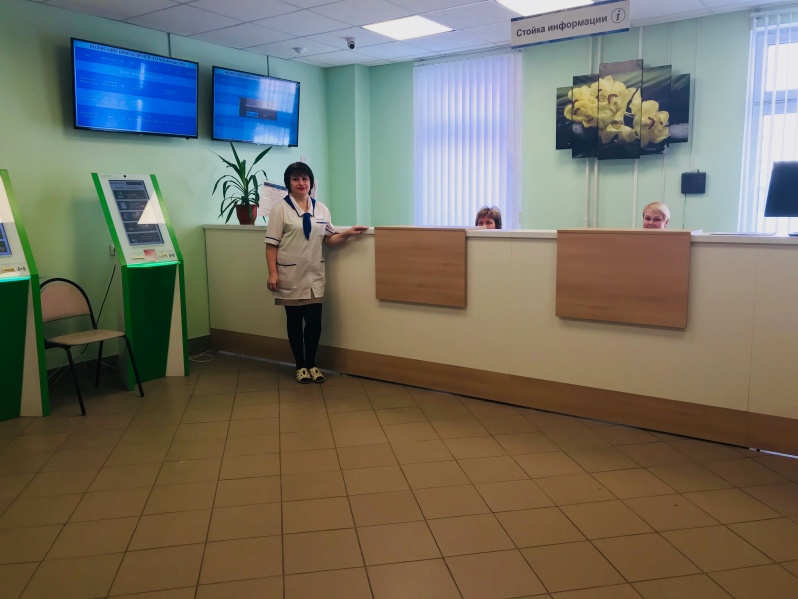 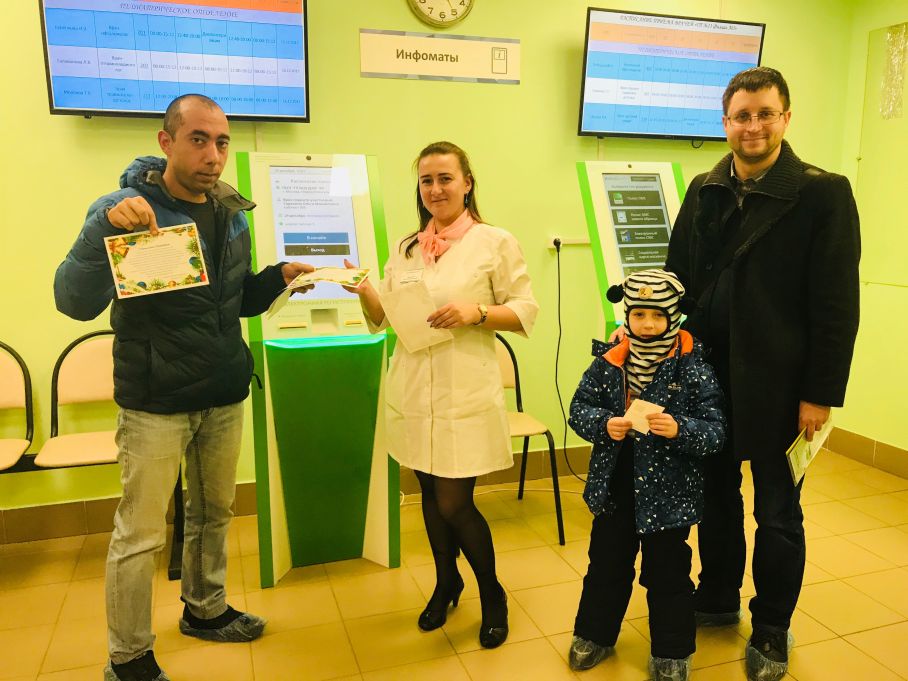 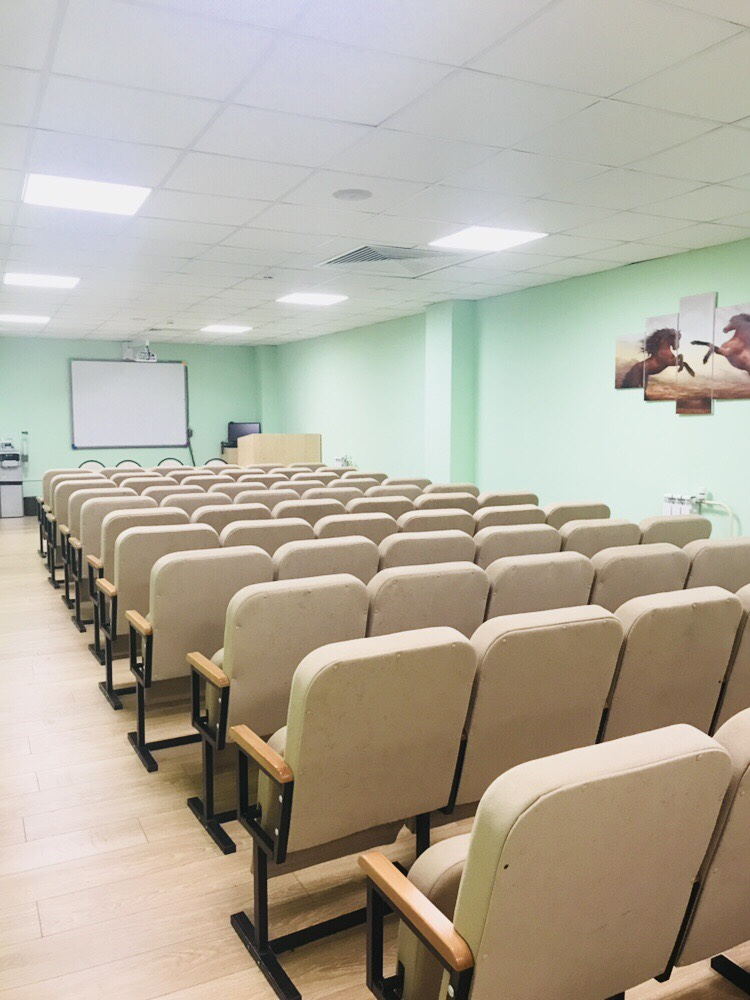 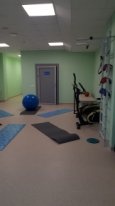 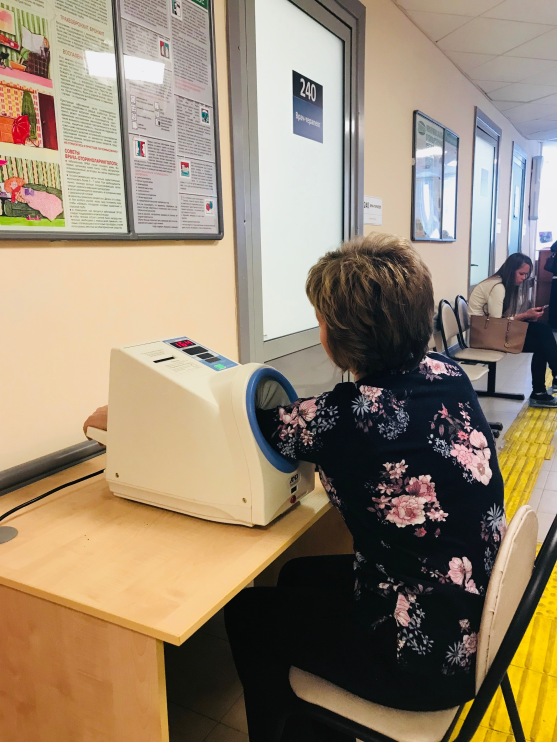 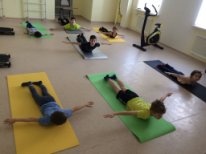 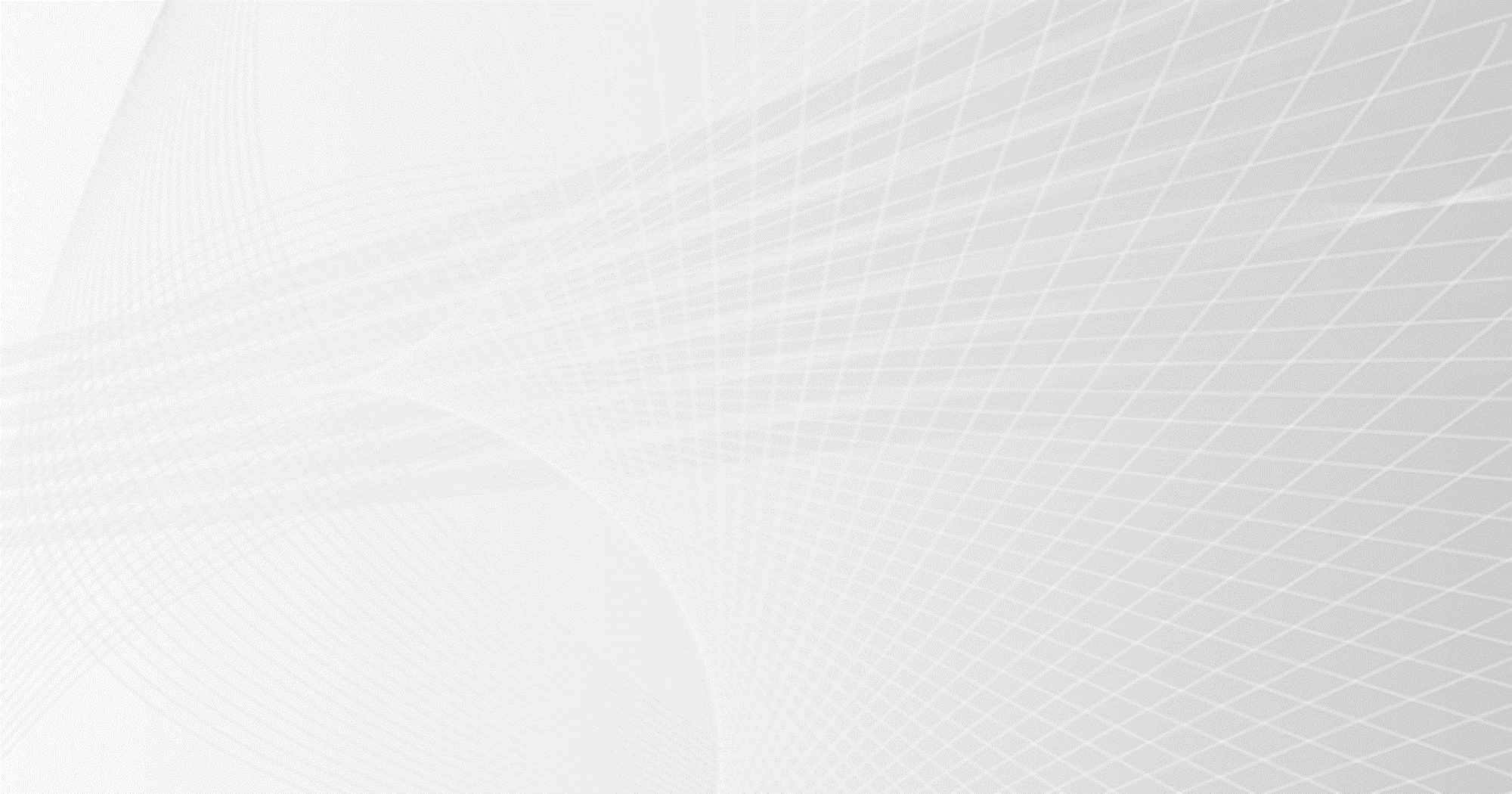 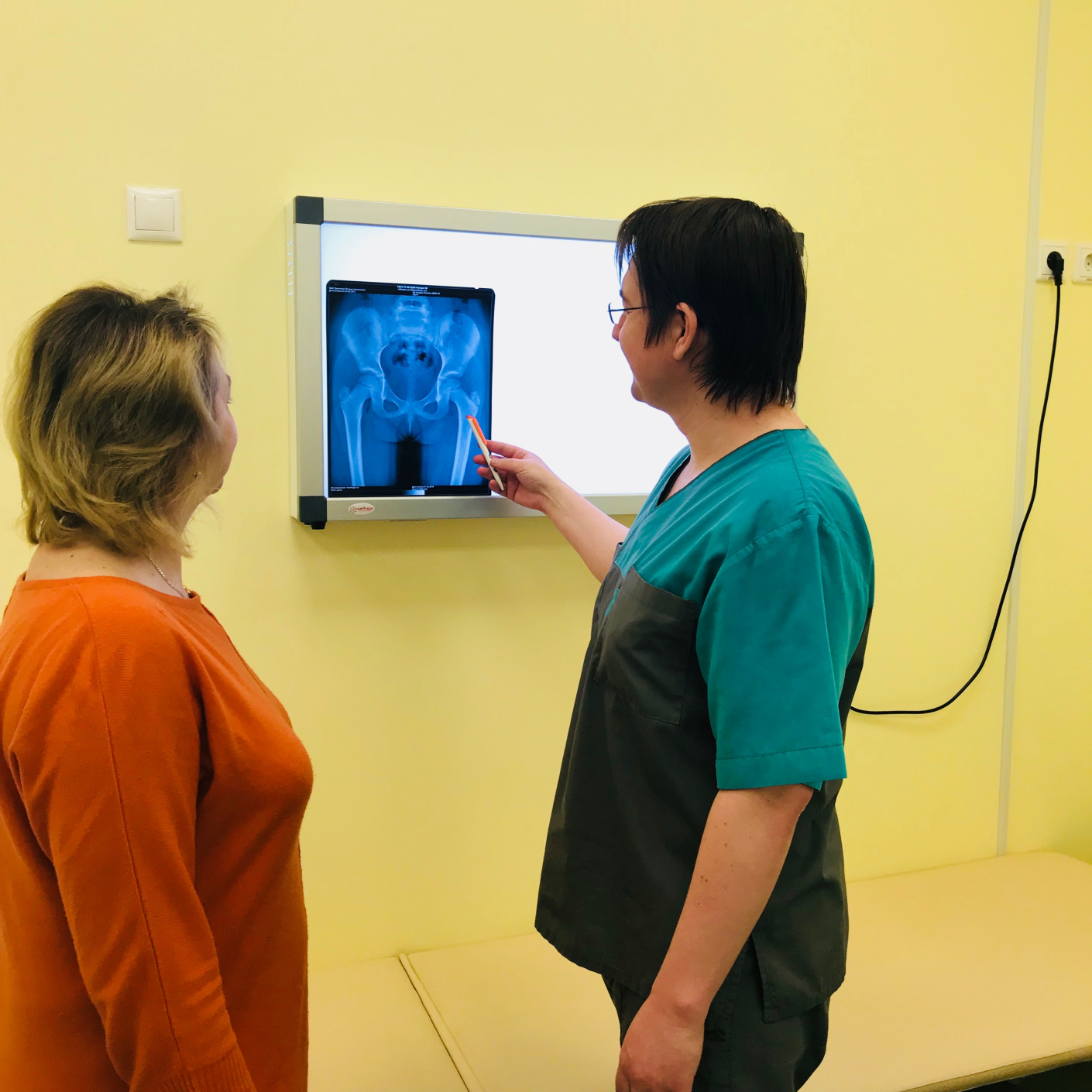 Только  при полном взаимопонимании и доверии мы достигнем хороших результатов!!!